Pownall Green Primary School
Love learning, love life!

ONLINE SUBJECT LEADERSHIP TEAM 
2022-23
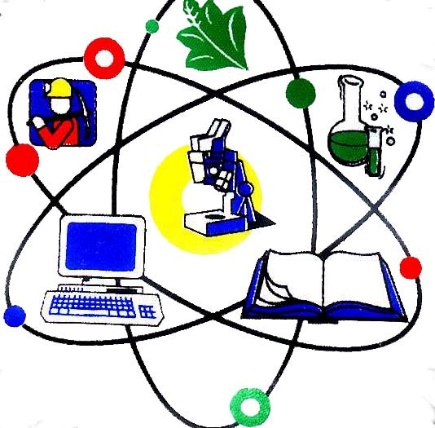 Science and Technologies Team 2022-23

Over the 2022-23 academic year, our Science and Technologies team have been ‘on-line’. They have taken part in a CPD programme to develop their subject leadership skills as well as leading a school improvement project in their subject areas.

Our science and technologies team is made up of the subject leaders from: Computing, Design Technology, Inclusion, Mathematics and Science.
Computing

Actions

Developed children’s ability to articulate their learning:
Developed pupils’ ability to connect their learning to key concepts
Introduced key vocabulary from the scheme of work e.g. computational thinking
Trialled a range of retrieval practice activities e.g. Children interviewed each other at the end of a project.

Used technology to enhance teaching and learning in the subject:
 Reviewed opportunities within the computing scheme for the addition of new technologies e.g. AI and AR with the curriculum lead.
Worked with Maths and Science leads to develop the technology used in the schemes of work and combined across subject areas e.g. Data handling.
Developed the infrastructure across school through new iPads, computers and software. 

Future steps

Reflect on cross curricular links and adapt the computing scheme of work accordingly.

Introduce stem sentences across the subject using key vocabulary from the scheme of work e.g. computational thinking.
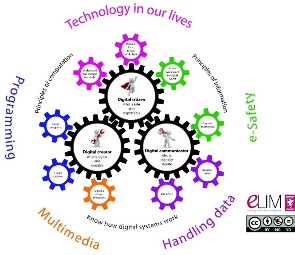 Impact

Children enjoy computing at all levels, especially Computer Science.

Update of school resources.

Better equipped children for the technological world.

Increased confidence in using key vocabulary.
Key learning points

Computing is not just learning how to use a tool e.g. PowerPoint (Computer Literacy) but also learning how things work behind the scenes e.g. Scratch (Computer Science). This is the world we live in. 

Children need regular exposure to all aspects of computing.

Discrete teaching of computer skills is covered in the computing scheme of work however, technologies are used across the curriculum to enhance learning.
Design and Technology

Actions

To develop children’s ability to articulate their learning:
• Developed pupils’ ability to connect their learning to key concepts
•Trialled stem sentences across the projects using key vocabulary from the scheme of work within year 3. 
• Showcased a retrieval practice activity involving key vocabulary within stem sentences (interviews at the end of a project)
 
To use technology to enhance teaching and learning in the subject:
• Computing lead worked with curriculum lead to identify ways to use existing technologies to support learning and reviewed opportunities within the scheme for the addition of new technologies.

To review the current scheme of work and identify opportunities to incorporate and celebrate diversity with the inclusion of female and BAME inventors.
Shared information with staff about female and BAME inventors. 


Next Steps

Implement a range of retrieval practice activities e.g. Quiz Quiz Trade to promote sticky learning. 

Add female and BAME inventors to the scheme of work.
Impact

Children enjoy Design and Technology across the scheme.

Reviewed the progression of skills across the scheme of work and increased number of savoury food projects.
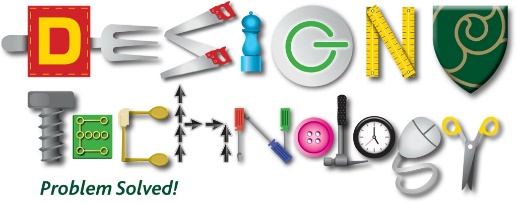 Key learning points

A problem needs to be solved (this is the driving force behind the project)

Any design a child makes must be testable

Some designs should fail – meaning children will need to consider what they would do next time (also link with growth mind-set)

There are 6 D&T essentials to consider;
User
Purpose
Functionality
Design Decisions
Innovation
Authenticity
Mathematics 

Actions

Developed children’s ability to articulate their learning:

• Developed pupils’ ability to connect their learning to key concepts through the use of precise mathematical language e.g. stem sentences by using vocabulary progression document to support teachers
• Implemented a range of retrieval practice activities enabling the children to make connections between mathematical language and their understanding of the vocabulary used: mathematical activities have been shared to support adaptive teaching and these have been shared by a weekly email with various ideas for each year group

Used technology to enhance teaching and learning in the subject:

• Reviewed opportunities within the scheme for the addition of new technologies by working with the science and computing leads

Next Steps

To develop children’s reading comprehension and decision-making skills in the context of a word problem

• Share the ‘word problem toolkit’ with staff
• Teach different ways for children to access word problems through a step by step approach in line with CPA
Impact

Staff have access to a wider variety of retrieval activities
Retrieval activities have been established with children; over time these will be used across school but adapted to the year group
Vocabulary progression now available to all staff, therefore progression across year groups is clear
Lessons within the maths scheme now link to science and computing where appropriate
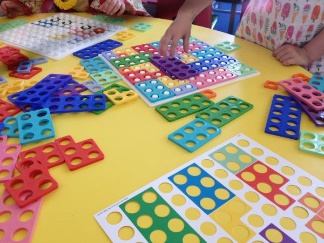 Key learning points

Retrieval practice needs to be little and often; the new activities can be used in a flexible way to support adaptive teaching
Children need exposure to vocabulary for it to be embedded within their own word use
There are key areas within the curriculum where cross-curricular learning can take place without reducing the mathematical learning
Science 
Actions

Developed children’s ability to articulate their learning:

Developed pupils’ ability to connect their learning to key concepts through the use of key vocabulary and knowledge provided in the scheme and in knowledge organisers. Working scientifically knowledge organisers support children to talk about science as a discipline. 
Implemented a range of retrieval practice activities linked to Kagan: key knowledge cards, retrieval quizzes. 
Used Explorify and concept cartoons to provide more opportunities to talk and reason about scientific concepts 

Used technology to enhance teaching and learning in the subject:

Reviewed opportunities within the scheme for the addition of new technologies by working with the maths  and computing leads
Introduced a new data logging app to use in science lessons (Arduino Science Journal)
Use of the Explorify website to support teaching and learning
Use of adobe video app and pic collages to offer alternative ways to record science learning

To develop scheme of work to ensure continuity and progression:

Edited scheme of work to include 5 types of enquiry and ‘working scientifically skills’ in Year 1, 2, 4 and 5
Showcased progression in a whole school display 

Next Steps

To continue to develop scheme of work to ensure continuity and progression:

Edit scheme of work to include 5 types of enquiry and ‘working scientifically skills’ in all year groups
To include a range of possible misconceptions within the scheme of work (these are available to staff but not yet written into the scheme)
To work with EYFS to ensure there is progression 

Develop children’s ability to articulate their learning:
Provide a bank of stem sentences to support science talk. 

















Next Steps:
Impact

Staff have access to a wider variety of retrieval activities
Activities to address misconceptions and encourage science talk are used.
Vocabulary and key knowledge for each unit and phase available to all staff, therefore progression is clear
Higher levels of engagement, varied ways to record and more inclusive teaching through the use of technology
Key learning points

Retrieval practice needs to be little and often; the resources can be used in multiple ways to maintain engagement.
Children need exposure to vocabulary and opportunities to apply it in different contexts.
Children are enthusiastic and confident when using technology in science, this offers varied ways to record learning and particularly supports children with weaker literacy skills.
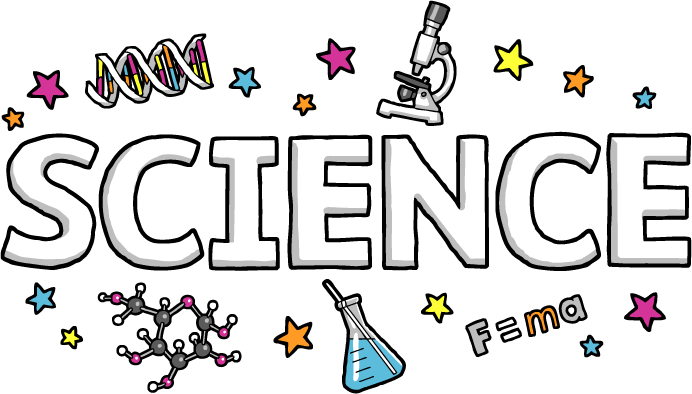 Inclusion  

Actions:

IT has been used to identify needs and support learners:
Online PIRA and PUMA assessments have provided clear information about areas which individual pupils are less secure with. This has facilitated targeted intervention delivered by Support Staff to address these specific areas. 
Chromebooks have been used to assist children with their learning, including using alternative ways to record tasks such as typing, powerpoints, voice-to-text etc 
A range of resources have been used to identify needs and outcomes used to plan provision:
Our new EP and C&L Inclusion Teacher have assessed individual pupils and provided detailed assessments with clear recommendations. These have, in turn, fed into SEND Support Plans. 
Our SEMH Inclusion teacher has provided valuable advice to staff and parents, following consultations and observations. 
The RAN/RAS assessments have provided information for Year 6 teachers to assist with access arrangements for SATs and been valuable in supporting identification of holistic needs. 

Celebrating and raising the profile of diversity continues to be a priority in our school:
Neurodiversity training has continued with staff (Autism, ADHD, Dyslexia)
Pupils are taught about neurodiversity in age-appropriate ways, including assemblies on Autism for our Key Stage 2 pupils. There has been very positive feedback about this from parents.
Books across school and role-play resources in Reception reflect diversity in terms of culture, gender, LGBT+  disability and ‘uniqueness’.

Next Steps:

To continue to develop awareness and skills in all staff to support children with their emotional regulation:
Establish a nurture base where staff can access advice and resources to support pupils. Existing staff with ELSA training to share their knowledge and experience with colleagues.
Develop provision for Reception children to access bespoke Emotional Literacy support.
Establish a Learning Hub where pupils can be supported to access their learning for short periods of time when they may be finding it difficult to do this in their classroom.

To continue to develop awareness and understanding of neurodiversity amongst the whole school community:
Facilitate next module of AET training for all staff
Facilitate assembly for KS2 on ADHD 
Set up a long-term plan for delivering assemblies on Autism and ADHD for children in KS2
Impact

Increase in capacity to identify individual needs and provide additional support.
Growing awareness and understanding of neurodiversity across the school community. 
Children across school are taught with and have access to high quality books which represent diversity in terms of different families, non-white historical and present-day key figures, females in history and the present day, disability, the importance of ‘being yourself’, stories from different cultures.
Key learning points

Across school we have a growing number of pupils for whom managing ‘big emotions’ is a challenge. Every child is unique and will experience these challenges in different ways.
Some children benefit, at times, from opportunities to complete learning tasks in a supervised, quiet space, before returning to their class. This must be managed in a supportive, positive manner.
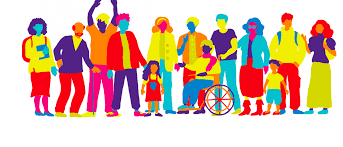